Kurslitteratur
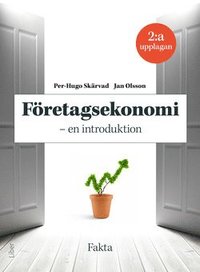 Marknadsföra, sälja och skriva offerter (s 43 – 70)
Produkter & Produktkalkylering (s 114 – 138)
Stora och små inköp (s 139 – 154)
Innehåll i en (affärs)plan (s 19 – 42)
Att förstå (ett företags) ekonomi (s 183 – 222 + 245 – 258)
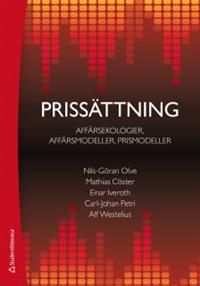 Baseras på modern forskning om prissättning (separat artikel)